The world is filled with words!
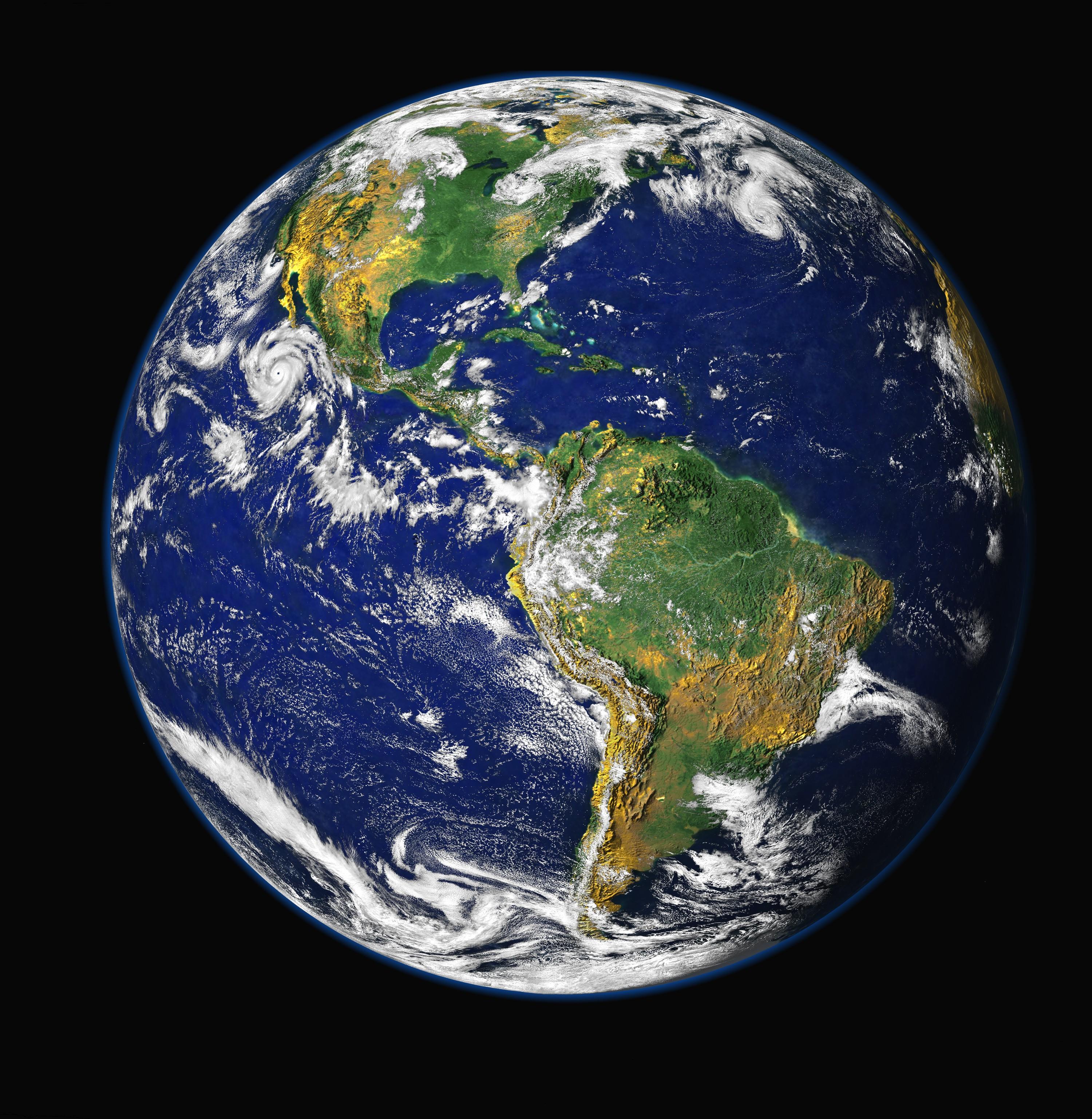 [Speaker Notes: The world is filled with words.  We see them everywhere!]
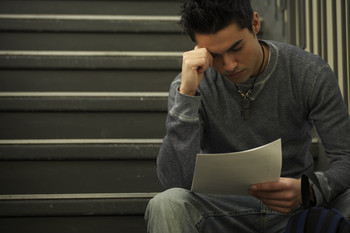 Understanding words helps you understandwhat you read and what you are learning in your classes.
[Speaker Notes: Understanding new words will help you understand what you read and what you are learning in your classes.]
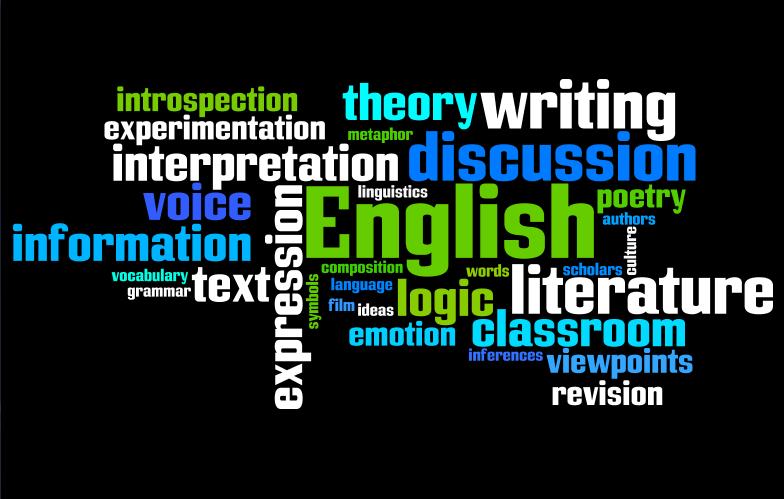 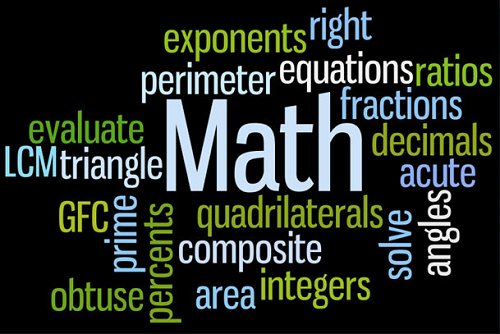 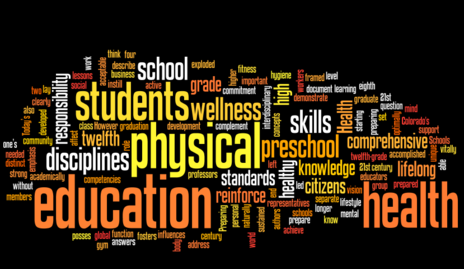 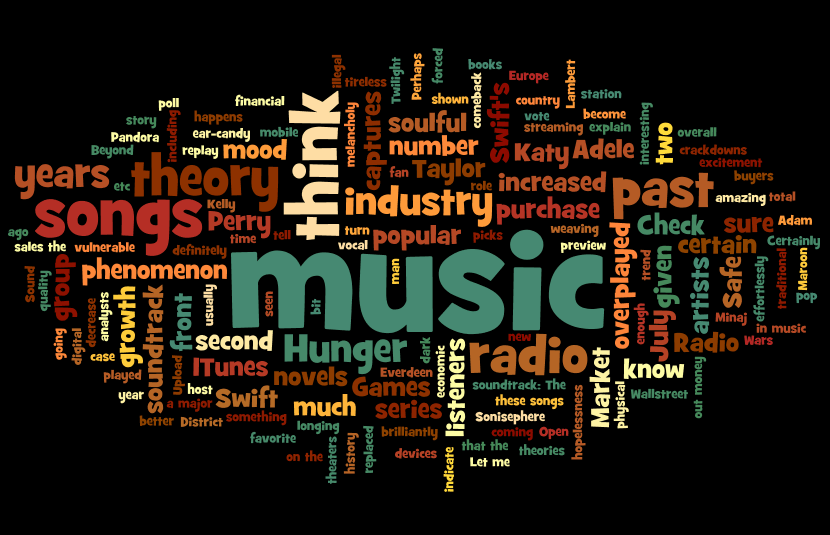 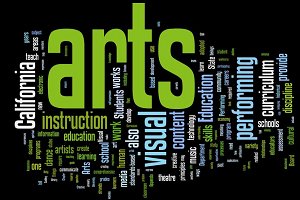 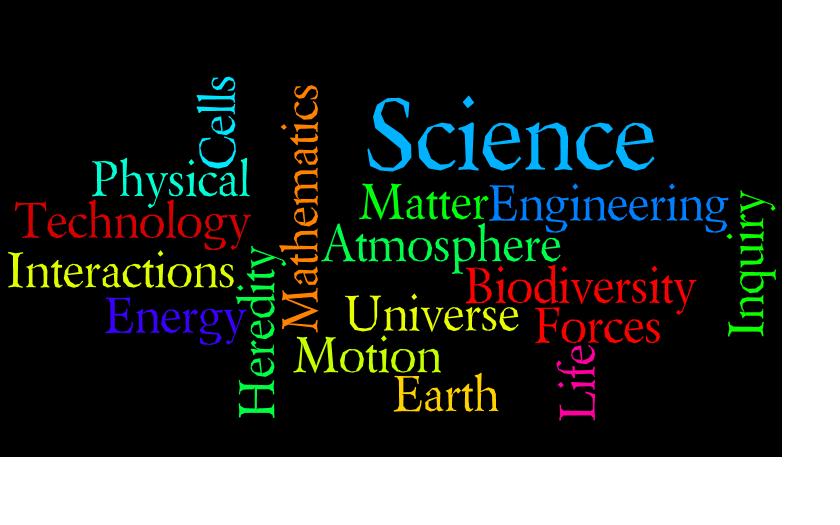 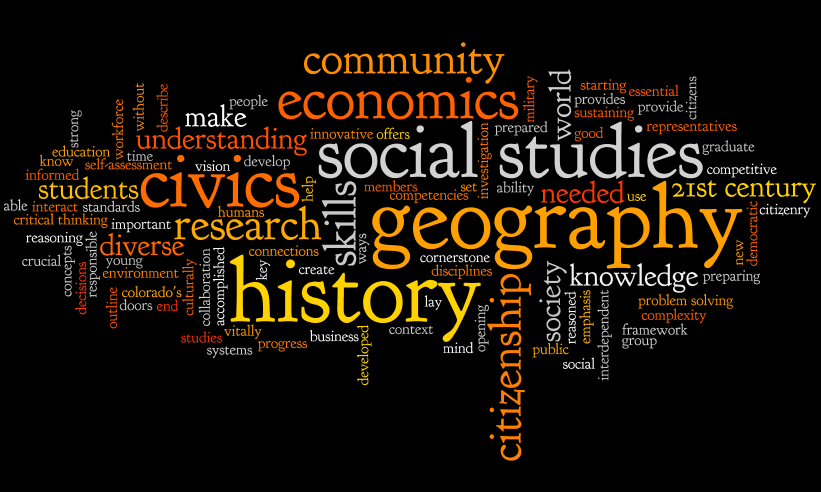 [Speaker Notes: All of your classes will introduce new words.]
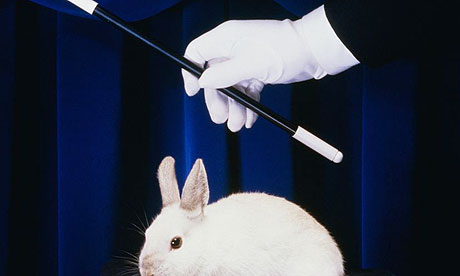 Figuring out words
isn’t
MAGIC!
[Speaker Notes: But figuring out new words isn’t magic.]
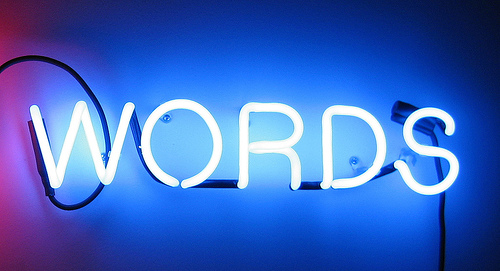 The 
WORD MAPPING STRATEGY
will help you
UNDERSTAND New
[Speaker Notes: Using a strategy called the Word Mapping Strategy will help you understand new words.]
Let’s start by looking Prefixes.
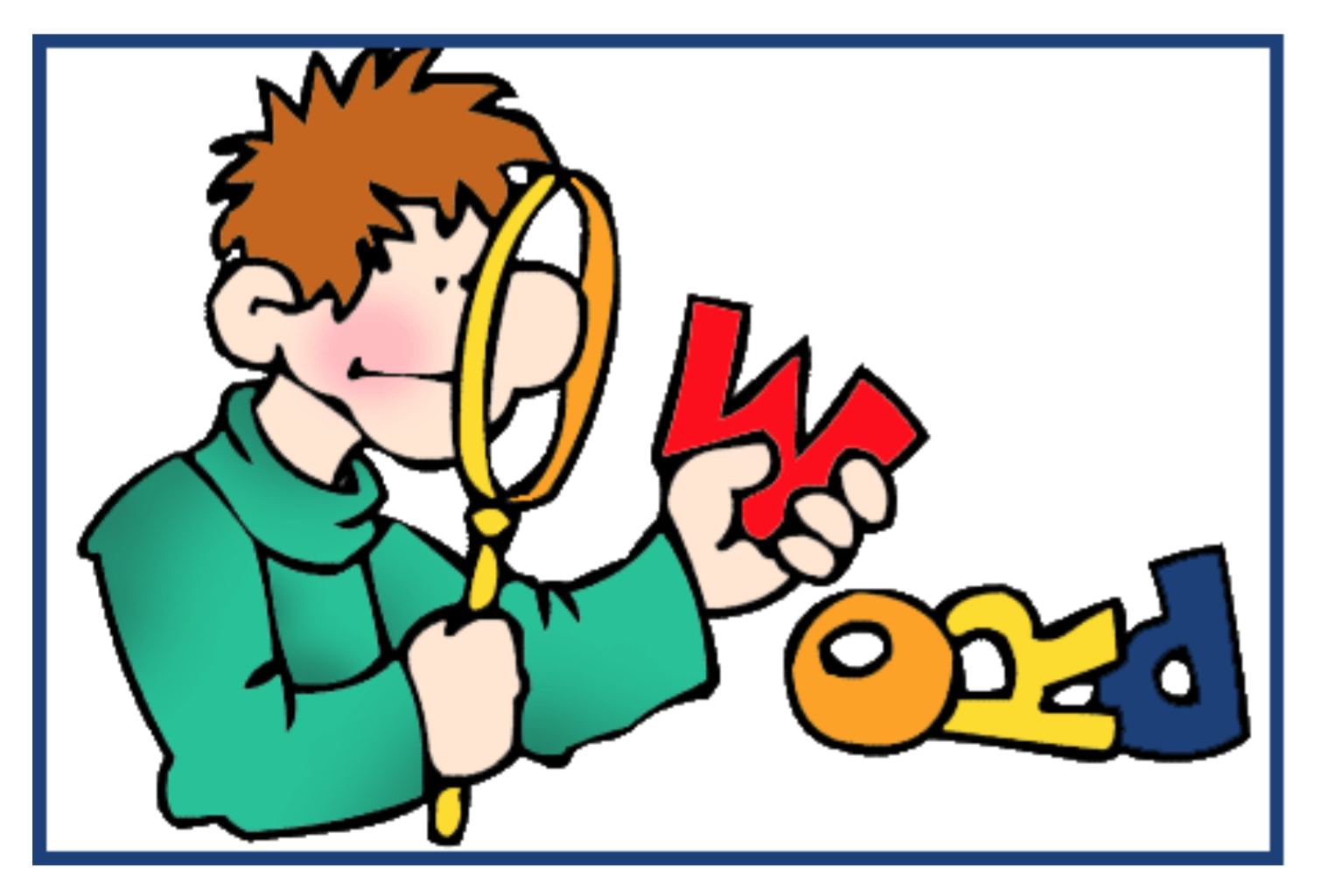 Hint:  As we go through this information , the words you see in red are words to add to your notes sheet for each lesson.
[Speaker Notes: So, let’s start at the beginning with lesson 1.  (Click)  First a hint to help you complete the notes sheets for the lessons.  The words in red will help you fill out the blanks in your guided notes sheets.]
Words are made of word parts called morphemes.
Morphemes

 are word parts with meaning
[Speaker Notes: Words are made of word parts called morphemes. (Click)  Morphemes are defined as word parts with meaning.]
“un-” is a common morpheme; we see it in a lot of words.
Unable
Unafraid
Unreal
Uncluttered
Unexpected
Unbuttoned
The morpheme“un-” means not.
[Speaker Notes: “un “ is a common morpheme which is seen in a lot of words such as the ones that are listed here on the screen.  If we stop to think about the morpheme un, we probably already know that “un” when it stands alone isn’t a word, but it does have meaning. (click) It means not, and, when added to a word, it changes the word’s meaning.]
Morphemes are different from syllables.
Syllables are 
word parts centered on a vowel sound that have no meaning.
[Speaker Notes: Morphemes are different from syllables.  (click – click - click)  Syllables are word parts also, but they are centered on a vowel sound that have no meaning.  Syllables help us sound out or say the word.]
Morphemes vs. Syllables
Let’s look at the word “Unladylike”
Syllables
un – la- dy - like
4 syllables
Morphemes
un – lady - like
3 morphemes
[Speaker Notes: Let’s consider the difference between morphemes and syllables.  (click)  Look at the word unladylike.  (click) When you consider the number of syllables in the word, you find it has (click) 4 syllables  Syllables help us pronounce a word.
But (click) when we look at the word parts with meaning in the word, or the morphemes, we see only (click) 3.  Un is the first morpheme and it means not.  Then we see lady, which has its own meaning.  And next we see like which also has meaning.  The word unladylike has 3 morphemes]
There are three types of morphemes.
Roots
Beginning, middle or end of a word.
May be the entire word.
Prefixes
Beginning of a word
Suffixes
End of a word
unamicable
un-	                amic	                -able
[Speaker Notes: There are 3 types of morphemes.  The three types are:
(click) Prefixes, which are at the beginning of a word
(click) Suffixes, which are at the end of a word
(click) Roots, which can be at the beginning, middle or end of a word.  They can also be the entire word.
An example of a word that has all 3 types of morphemes is (click) unamicable.
(click)  It has a prefix, which is un.  We already know that un means not.
It also has the suffix a-b-l-e, which is pronounced “able” and means can do or can be done.
It has a root right in the middle of the word.  The root is amic, and it means love or friend.
When you think about the meanings of all those morphemes put together, you come up with a meaning for the entire word.  
You could guess that unamicable means not able to be loved, or not able to be a friend]
Learning more about morphemes will help us later when we learn a strategy called
The Word Mapping Strategy
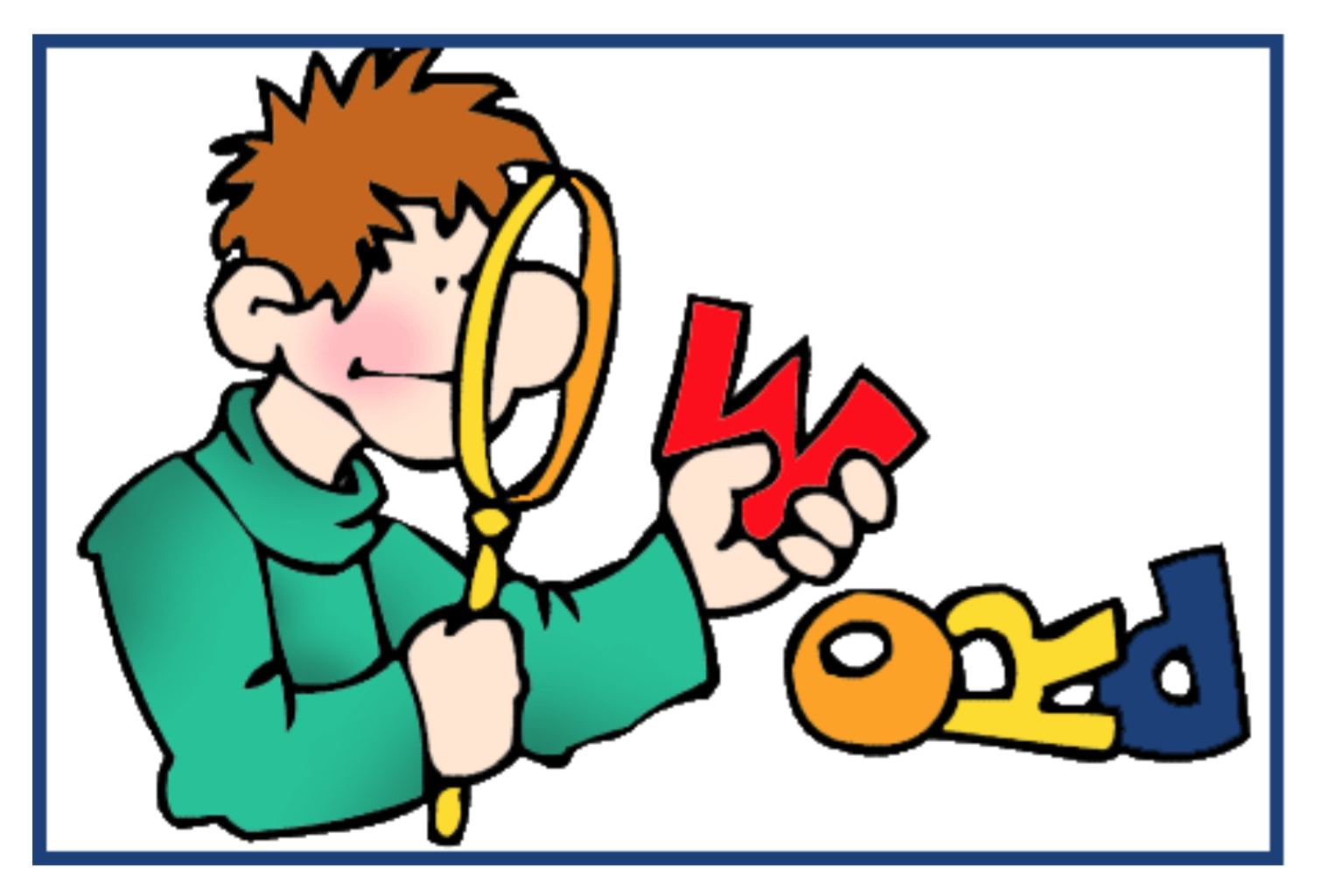 [Speaker Notes: Learning more about morphemes will help us later when we learn a strategy called (click) the Word Mapping Strategy.  (click) It will help us look for the morphemes in words to figure out what new words mean.]
Let’s start learning more about Prefixes
Prefixes are at the beginning of a word.
They change the meaning of the word.
[Speaker Notes: So let’s start by learning more about the first type of morpheme - prefixes.  Remember (click) prefixes are at the beginning of a word and they change the meaning of the word.]
Some common prefixes are“-re”, “-dis”, and “-un”Each one of these prefixes has meaning.
Re- means again or back
Dis- means not, apart or away
Un- Also means not
[Speaker Notes: Some common prefixes are re-, dis- and un- and each one of these prefixes has meaning.
(Click) Re means again or back.  It actually has 2 different meanings.
(Click) Dis means not or apart or away.  Notice that it has 3 different meanings.
(Click) Un, as we’ve already discussed, means not.
Some prefixes have more than one meaning, but some have only one.
As a personal challenge, let’s pause for a minute and see how many words you can think of that start with these prefixes.  There’s a lot of them!!]
Be Careful.
Watch for Tricksters!
Tricksters 
are words that start with the same letters as prefixes
 but don’t really have a prefix.
[Speaker Notes: But be careful and watch out for tricksters.
(click)  Tricksters are words that start with the same letters as prefixes but don’t really have a prefix. 
Can you think of one?]
Check out this word …
READ
It looks like it has the prefix “re” ………but does it?
[Speaker Notes: Well, check out this word……..READ.  It’s a familiar word.
(click)  It looks like it has the prefix re-, but does it?  No,it actually doesn’t.  The word is read not re ad.  In this case, r-e is not a prefix.  It is part of the word, therefore, the word READ is a trickster.]
Some words contain 2 prefixes.This is called a compound prefix.
These words have compound prefixes:

disconnect

discomfort
[Speaker Notes: Also watch out for some words that contain 2 prefixes.  This is called a compound prefix.
(click)  Both of these words have compound prefixes.  If you look up prefixes on the prefix definitions list in the shared Google folder, you will find that dis, con, and com are all prefixes on the list.]
When you practice looking for prefixes on your practice worksheets,
You will use a backwards “L” to mark the prefixes.
extracting
[Speaker Notes: When we practice looking for prefixes on our practice worksheets, (click) you will use a backwards “L” to mark the prefixes. 
(click)  For example, when looking for a prefix in the word extracting, we see it has the prefix ex. The backwards “L” (click) is used to identify that prefix. By the way, if you check the prefix definitions list, you will see that the prefix “ex” means take out.  When it is added to the other word parts, “tract” which means pull and “ing” which means the act of, we can figure out that the word extracting means the act of pulling or taking out.]
Lesson 2 provides a
On Suffixes
[Speaker Notes: Now let’s shift our focus to Lesson 2, which provides a crash course on the second type of morphemes – suffixes.]
Suffixes
Are morphemes that are at the 
end of a word.
[Speaker Notes: Suffixes are morphemes that are at the end of a word.]
A word that has the suffix “-able” is
Loveable
The suffix “-able” means can do or can be done.
[Speaker Notes: A word that has the suffix –a-b-l-e pronounced “able” is loveable.  The suffix “–able” means can do or can be done.  Therefore loveable means can be loved.]
There
are
Types
Of
suffixes
Inflectional
Derivational
[Speaker Notes: There are actually two types of suffixes.  They are (click) inflectional and derivational.]
Inflectional suffixes are morphemesthat change:
Number
Point of view
Tense

OR show                                                          Possession (ownership) or comparison
[Speaker Notes: Inflectional suffixes don’t change the meaning of the word, but they change
(click) number
(Click) point of view
(click) tense or they show
(click) possession or comparison]
The suffix “s” means more than one.
Book									Books

Teacher								Teachers

Banana								Bananas

Car										Cars
The meaning hasn’t changed, just the number.
[Speaker Notes: For example,
(click) The suffix –s means more than one.  If we add an s to the words book, teacher, banana, and car, we haven’t changed the meanings of the words, (click) just the number.]
Some inflectional suffixes change point of view.The suffix “–s ”can be added to show third person point of view.
I walk

You walk

He, She or It walks
[Speaker Notes: Some inflectional suffixes change point of view.  The suffix “-s” can also be added to words to show third person.  For example we say….
(click)  I walk, you walk, but if we have to say he, she or it, we add an s to the word walk to show third person.  I walk, you walk, he she or it walks ….with an s.]
Some inflectional suffixes change tense.The suffix “–ed” means past tense.
Play									Played

Walk									Walked

Start									Started

Travel									Traveled
[Speaker Notes: Some inflectional suffixes change tense.  The suffix “-ed” means past tense.
When we add –ed to these words, play becomes played, walk becomes walked, start becomes started and travel becomes traveled.  The meaning of the word hasn’t changed, but the time frame or tense has changed.]
Some Inflectional suffixes show possession.
‘s is a suffix that shows possession or ownership.

Look at the following sentence:
					Mike’s new truck is black.

The ‘s is added to show that Mike possesses or owns the truck.
[Speaker Notes: And some inflectional suffixes show possession.  (click)  Apostrophe s is a suffix that shows possession or ownership. (click)  Look at the following sentence.  (click) Mike’s new truck is black.  (click)  The apostrophe “s” is added to the word Mike to show that Mike possesses or owns the truck.]
Inflectional suffixes do not change the meaningof the word.
[Speaker Notes: Inflectional suffixes do not change the meaning of the word.]
Derivational suffixes create a differentform of a word,so the meaning of the word is changed.
Teach								Teacher

Diction							Dictionary
[Speaker Notes: Derivational suffixes, on the other hand, are different because they create a different form of a word, so the meaning of the word is changed.  If we added the suffix e-r to the word teach, it becomes teacher.  Teach is something we do, but teacher is a person.  If we add the suffix a-r-y to the word diction, it now becomes the word dictionary.  Diction is a style of speaking, but dictionary is a book or digital resource that lists words and their definitions.   
Derivational suffixes do change the meaning of the word.]
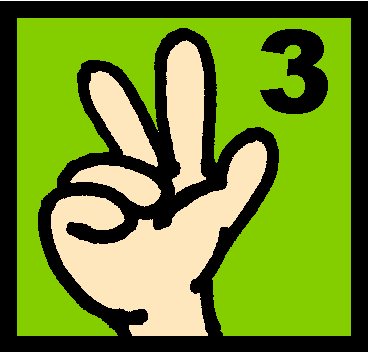 -er
-en
-ing
There
are
Suffixes
 that are
both
Inflectional
 and 
derivational
Er – Belonging to, associated with                                    (Farmer, smaller)
En – To become, or made of                                              (Lengthen, wooden)
Ing – Something used in the action or process of	        (Lining, sleeping)
[Speaker Notes: Here’s a fun fact.  There are 3 suffixes that can act either as an inflectional suffix or a derivational suffix.  The 3 suffixes are (click)  e-r, e-n and i-n-g. 
(click)  Here are some examples of how each of these suffixes can be used in both ways.  Sometimes they change the form of the word, which changes the word’s meaning, but sometimes they don’t change the word’s meaning at all.]
When adding suffixes remember these
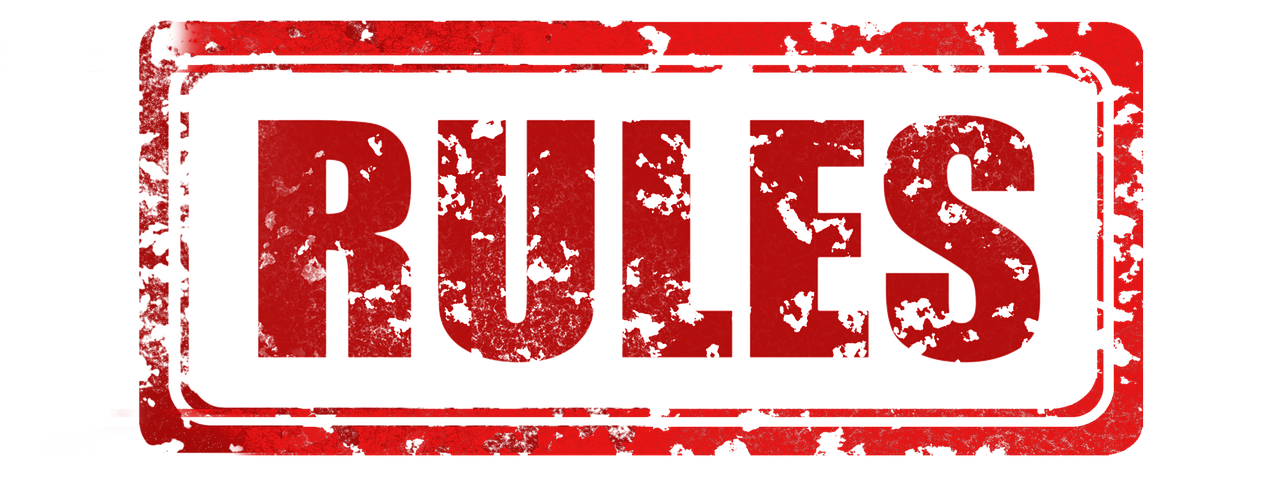 [Speaker Notes: There are some rules when adding suffixes to the end of words.  These rules will help you correctly spell words with suffixes.]
Adding suffixes to words that end in “y”
If the letter before a final y is a vowel, the y doesn’t change when you add a suffix.
(Example:  Play - Playing)

If the letter before a final y is a consonant, the y changes to an i before you add the suffix.
(Example:  Carry -  Carried)

 EXCEPT when the suffix begins with an i.
(Example:  Carry -  Carrying)
babys
[Speaker Notes: The first set of rules applies to adding suffixes to words that end in “y”.  You might think that adding the suffix “s” to the word baby is easy and look like this? (click) But there is a special suffix rule that applies here.(click)  Here are the rules that apply in this situation.  (click click Read the first one and discuss)
(Click – click  Read the second one and discuss)
(Click– click  Read the last one and discuss)]
When adding suffixes to words that end in a single consonant with a single vowel in front of it …
Double the consonant if the suffix begins with a vowel.
(Example:  Fit - Fitting)

Don’t double the consonant if the suffix begins with a consonant.
(Example:  Fit - Fitness)
runing
[Speaker Notes: There are also rules when adding suffixes to words that end in a single consonant with a single vowel in front of it.  You may think that adding “ing” to the word run looks like this (click).  But there are certain rules for adding suffixes to words like this (click) Here are the rules.
 (click – click Read the rule and discuss)
(Click- click  Read the rule and discuss)
(Click- click  Read the rule and discuss).]
The term compound suffixrefers to more than one suffix at the end of the word.  All of these words have compound suffixes.
Helplessness
Endlessly
Loveliness
Professionalism
Respectability
[Speaker Notes: Words can have two suffixes, and that is called a compound suffix.  (click)  All of these words have compound suffixes. (click – click – click – click – click)  Can you find them?]
When you practice looking for suffixes on you practice worksheets,
You will use an “L” shape to mark the suffixes.
magnify
[Speaker Notes: When you practice looking for suffixes on your practice worksheets, (click) you will use an “L” shape to mark the suffixes. 
(click)  For example, when looking for a suffix in the word magnify, we see it has the suffix spelled i-f-y and pronounced ify. The “L” shape (click) is used to identify that suffix, which by the way, means to make.  When you put that suffix with the other word part “magn” which means large, we can guess the meaning of the word is to make large.]
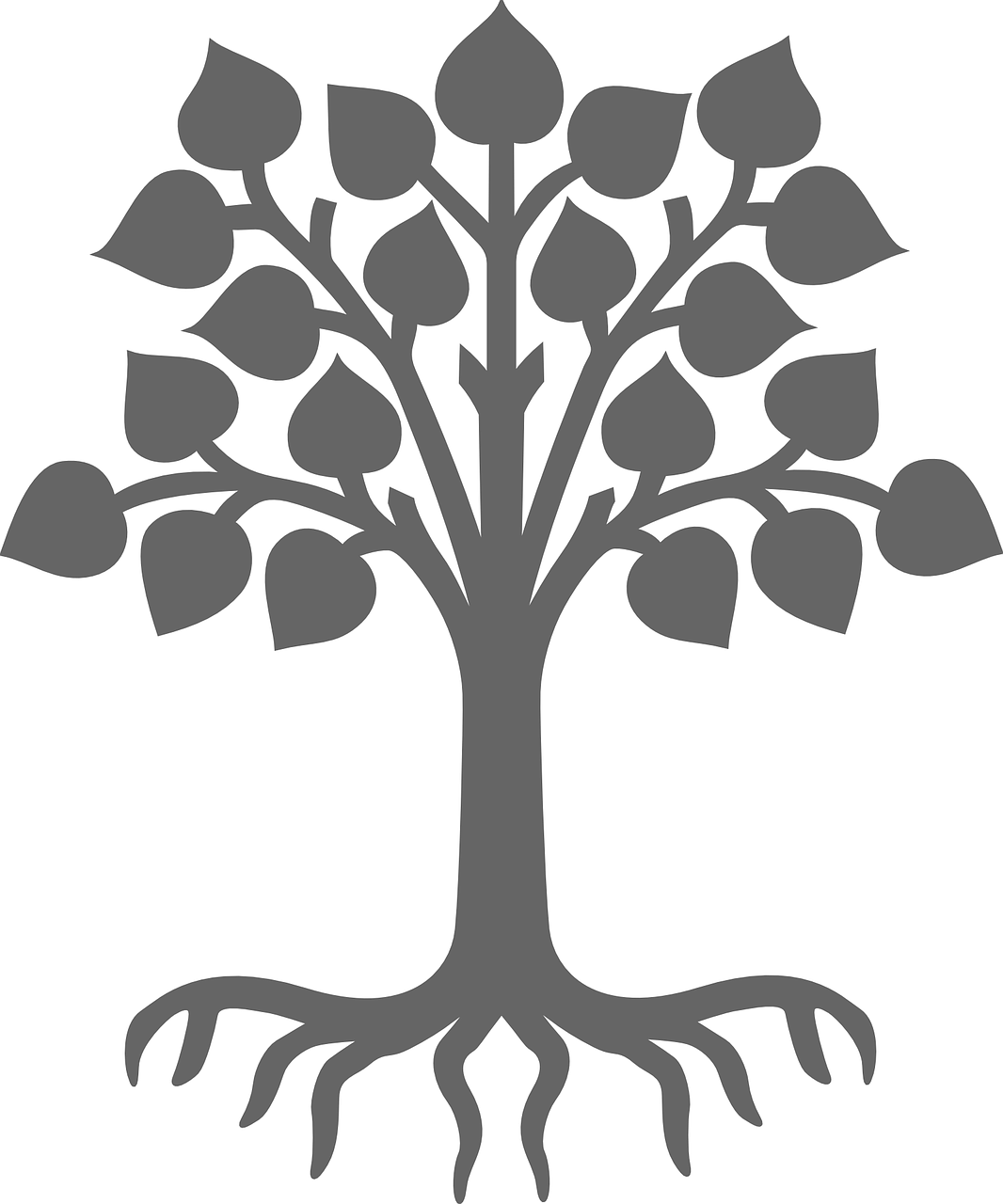 Prefixes
Suffixes
Lesson Three:
ROOTS have meaning
[Speaker Notes: We have learned about the morphemes (click) prefixes and (click) suffixes.  Now let’s turn our attention to lesson 3, and the third type of morpheme, which is (click) roots, and they also have meaning.]
Roots
Can be at the beginning, middle or end of a word.
Roots can be the entire word.
[Speaker Notes: Roots can be at the beginning, middle or end of a word.  Matter of fact, (click) Roots can be the entire word.]
Scope is a word that can stand on its own and be the entire word.
SCOPE

Scoped             Microscopic         Telescope
[Speaker Notes: Scope is a root that can stand on its own and is an entire word.  But it can also be at the front of a word (click) when we add the suffix e-d at the end to form scoped.  Or it can be in the middle of the word when we add the prefix “micro” at the beginning and the suffix “ic” at the end to form the word microscopic.  You will notice that adding the suffix changed the sound of the root just a bit. (click)  Or scope can be at the end of the word when we add the prefix tele at the beginning to form the word telescope.  
A root can be anywhere in the word or it can be the entire word.]
If you are wondering about a word’s meaning …
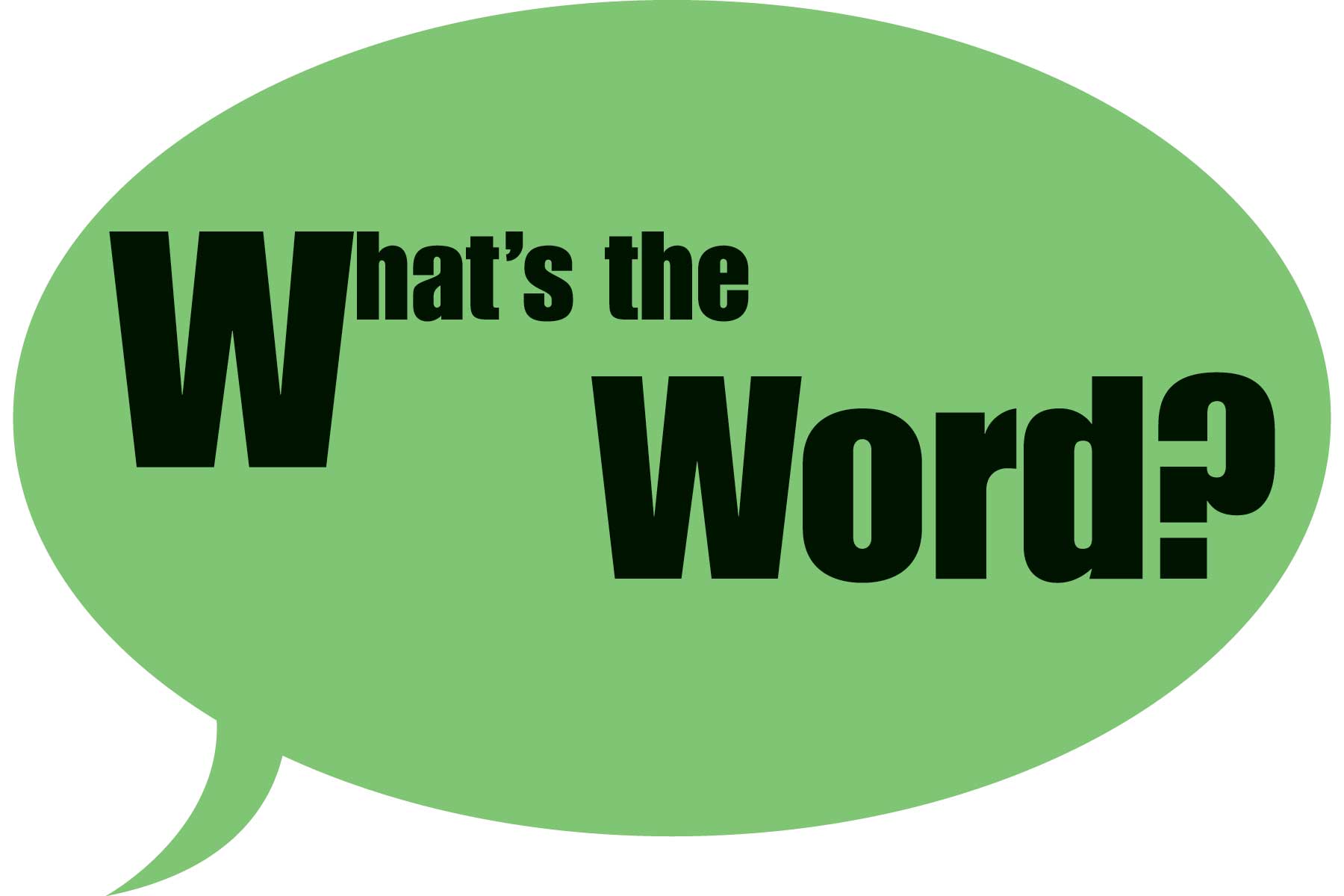 (Hint:  Look for the root.  Each root gives a word it’s main  meaning.)
[Speaker Notes: If you are wondering about a word’s meaning, look for the root.  Each root gives a word it’s main meaning.]
For example:  Root words “Aster” or “astro”mean star.
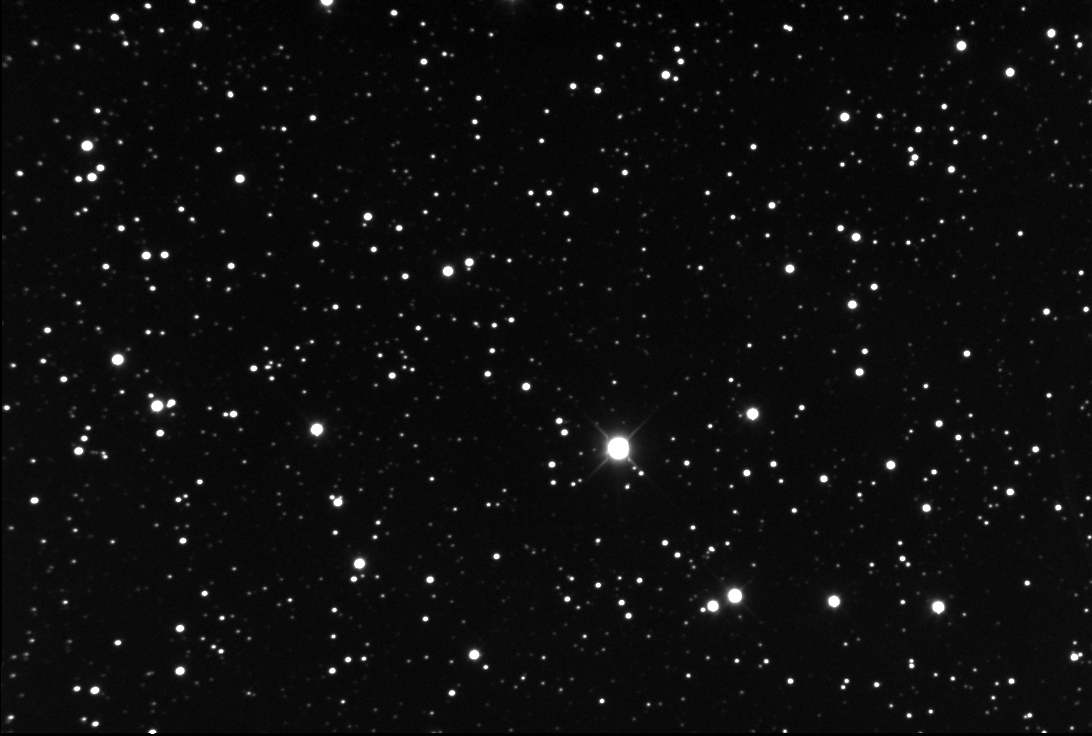 Asteroid
Astronaut
Astrosphere
Astronomy
Asterisk
[Speaker Notes: The root aster means star, but the root astro also means star.  Sometimes you will find more than one root that means the same thing.
(click) and if you look at all of these words that have either aster or astro in them, you will see that they are words that all relate to stars.  The words get their main meaning from the root.]
Just like other morphemes, some roots have several meanings.
“Arch”  can mean chief, most important or rule.
Examples:
Archbishop,  Archenemy,  Matriarch
[Speaker Notes: Just  like other morphemes, some roots have several meanings.
(click)  The root “arch” can mean chief, or most important, or rule.
(click) Take a look at these 3 words that have the root arch, which can sometimes be pronounced ark and see how each one has a slightly different meaning when combined with certain roots.  Can you guess which meaning goes with each of the words? I would think that arch in the word archbishop means the chief bishop.  The word arch in archenemy could mean the most important enemy, and the word arch, which is pronounced ark, in the word matriarch, means rule.  Since matri means mother, the word matriarch means mother rules.]
Different roots can have the same meaningbut different forms.(Example:  “micro” and “min” both mean small.)
Different roots can have the 
same meaningwith similar forms.
(Example:  “aster” and “astro” both mean star.)
[Speaker Notes: Sometimes different roots can have the same meaning but different forms.  An example would be the roots “micro” and” min”.  They don’t look similar, but they have the same meaning. They both mean small.
(click)  Sometimes different roots can have the same meaning and they also look very similar.  They have similar forms.  An example would be the roots aster and astro that we discussed earlier.  They look a lot alike, and they mean the same thing.  They both mean star.]
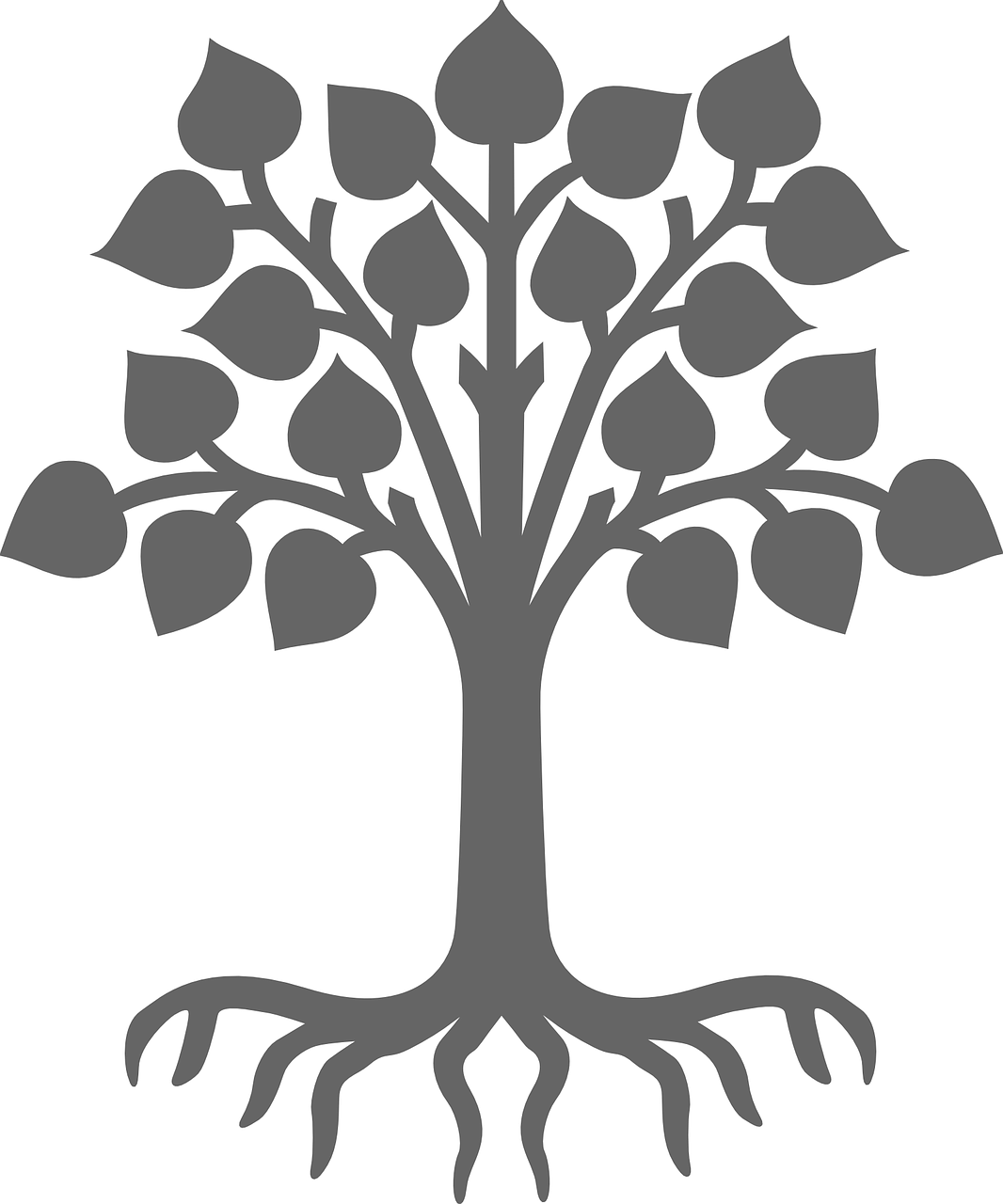 ROOTS
[Speaker Notes: So…roots are very important morphemes because they anchor the word by holding the most basic meaning of the word.]
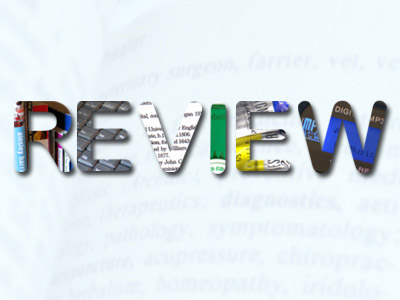 Let’s
What are the 3 types of Morphemes
[Speaker Notes: So let’s have a quick review.  What are the 3 types of morphemes?  They are:
(click)]
The 3 types of morphemes are:
Prefixes
Roots
Suffixes
[Speaker Notes: prefixes, (click ) suffixes and (click) roots.]
Figuring out the puzzle of words will give students POWER over words.
© University of Kansas Center for Research on Learning - 2012
[Speaker Notes: Word parts called morphemes are like parts of a word puzzle is important.  When we put the meanings of all of the pieces or morphemes together, we can conquer and figure out new words.]
Now that we have learned prefixes, suffixes and roots, let’s talk about a
Process to use what we have learned.
[Speaker Notes: Now that we have learned about prefixes, suffixes and roots, let’s talk about a (click) step by step process to use what we have learned.]
Word Mapping Strategy
Map the word parts
Attack the meaning of each part
Predict the word’s meaning
See if you’re right!
[Speaker Notes: The process is called The Word Mapping Strategy provides that step-by-step approach.  The steps to the strategy are
(click) Map the word parts
(click) Attack the meaning of each part
(click) Predict the word’s meaning and
(click) See if you’re right.
Look closely and you will notice that each step starts with an action word (click) that tells you what you will be doing during each step.
You will also notice that the first letters of the steps, when combined, (click) spell out the word MAPS.  This word acts as a memory device to help you remember the steps in order,  Let’s take a closer look at the MAPS Steps.]
“Map the word parts”meansthat you find the word’sprefixes,suffixes,and roots.
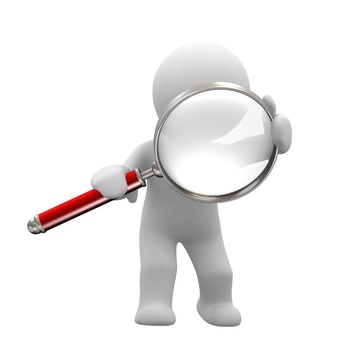 [Speaker Notes: The “M” step stands for map the word parts.  This step reminds you to carefully examine the new word and look for any familiar prefixes, suffixes and roots that are in the word.  Check for prefixes first, because they are at the beginning of the words and easier to spot.  Then look at the end of the word for familiar suffix endings.  Once you have isolated any prefix or suffix, it is much easier to identify the root of the word.]
Tips to give your students when looking for prefixes, suffixes and roots:
Tip #1:  
Refer to the word parts lists when you perform the M step.
Tip #2:  
When you think you have spotted a prefix or suffix, always check at least one more letter to make sure that you found the entire word part.
democracy
particle
[Speaker Notes: Here are some tips for when we do the “M” step.  
(click) First, Tip #1 – Always use your word part lists when looking for word parts.  You may not want to take the time to look through the lists, but using them over time will help you remember new word parts. Slow down to make sure that you are making good use of your lists.
(Click )Next, Tip #2 – “When you think you have spotted a prefix or suffix, always check at least one more letter to make sure that you found the entire word part.  
For example (click), the word democracy looks like it has the prefix (click) d-e, pronounced dee, but if you go over one more letter, you will see that the actual prefix in this word is (click) d-e-m pronounced dem, which means people.  If we hadn’t tried to include at least one more letter in our search for a prefix, we would never know that the word democracy has something to do with people.  The same tip applies when looking for suffixes.  The word (click) particle looks like it has the suffix “l-e” …but if you go back one more letter, you find that the suffix is actually “cle”.]
“Attack the meaning of each part” means that you translate each word partinto its meaning.
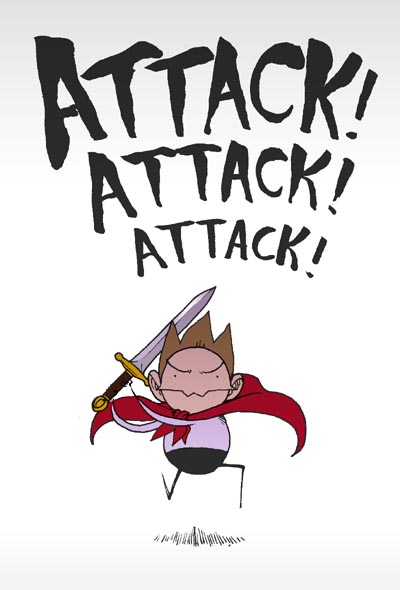 [Speaker Notes: The “A” step requires you to Attack the meaning of each part.  This means you will record the meanings of each of the word parts you find on your word part lists.]
Tip to give your students when performing the “A” Step
Since you have to use your word part lists for both 
Steps “M” and “A” combine the steps.
When you find a word part and write it 
on your map (the “M” Step), 
go ahead and write down 
the meaning of the part too (the “A” step).
[Speaker Notes: Here is a tip when performing the “A” step
(click) Since you have to use your word part lists for both Steps “M” and “A”, combine the steps.
(click) When you find a word part and write it on your map, which is the “M” step, go ahead and write down the meaning of the part too, which is the “A” step.  You get both steps done at the same time.]
“Predict the word’s meaning” means that you put the threemeaningstogether and make your bestguess.
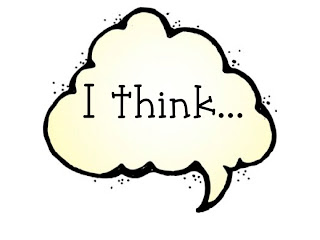 [Speaker Notes: The “P” Step calls for you to predict the meaning of the new word by putting together the meanings of all of the word parts.  Make your best guess regarding the meaning of the new word.]
Tip to give your students when performing the “P” Step
Reading the definitions of the word parts from left to right:
(The prefix meaning + the root meaning + the suffix meaning) 
may not make sense.
Change the order around:
Start with the suffix, then try adding the root and prefix.
[Speaker Notes: Here is a tip when performing the “P” step
(click) Reading the definitions of the word parts from left to right, which would be the prefix meaning plus the root meaning plus the suffix meaning may not make sense.
(Click)  It may be a good idea to change the order around and start with the suffix meaning, then the root meaning and the prefix meaning.  Play around with the definitions and arrange them in the order that makes the most sense.]
“See if you’re right” means that youcheck whether the definition fits in the context of the sentence.
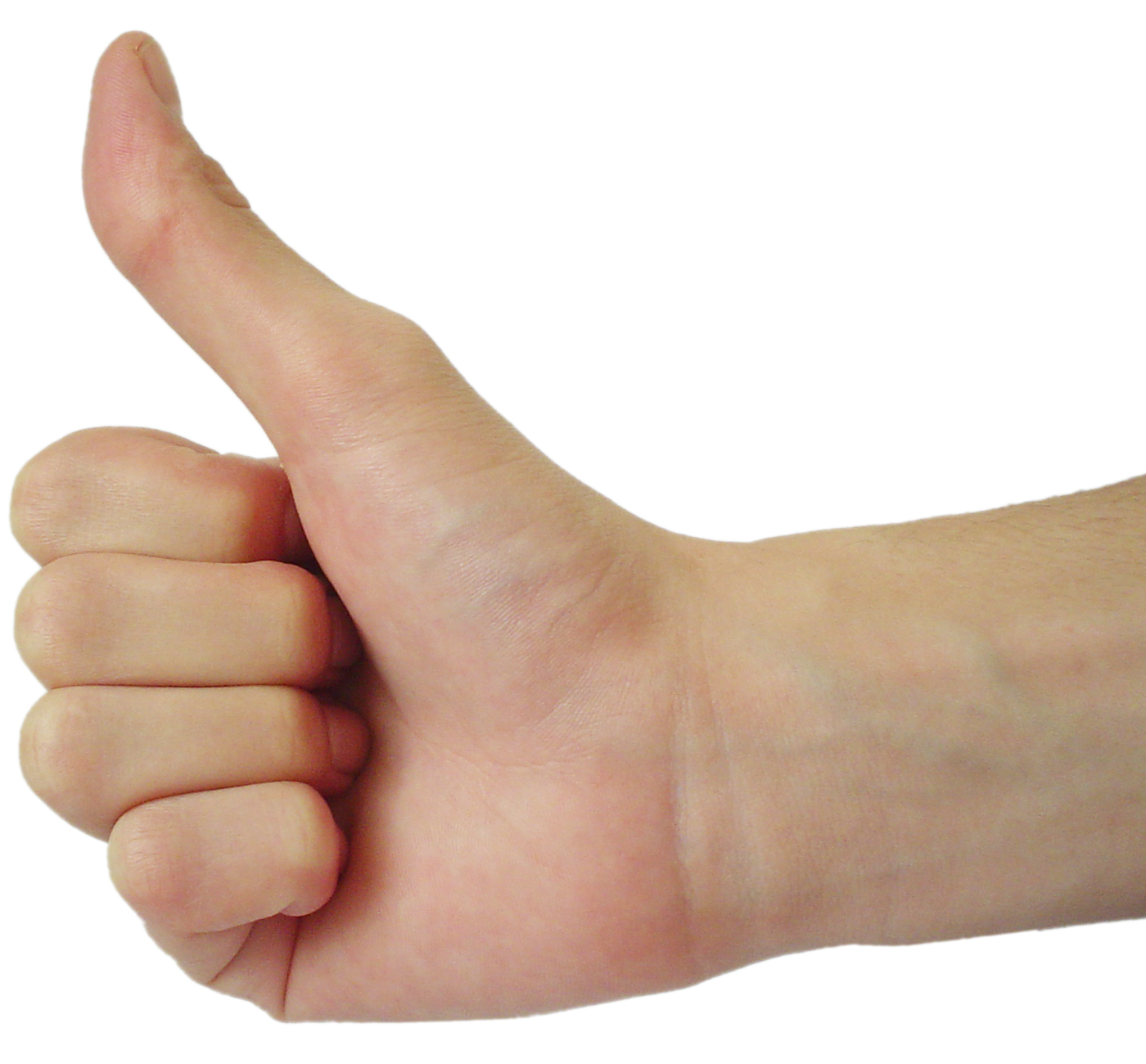 [Speaker Notes: The “S” step reminds you to check to see if your prediction is correct.  You need to check the context of the sentence where the word was located and think about the definition you came up with.  You should ask yourself, “Does that definition make sense in this sentence?”  Of course, you can also check for meaning by using their online dictionaries.]
Students will practice the MAPS steps when trying to figure out what new words mean.
M
A
P
S
[Speaker Notes: We will practice the MAPS steps when trying to figure out what new words mean.]
Students will use a Word Map to go through the steps.
Word
Prefix
Root
Suffix
M Step



A Step



P Step


See if you’re right!
Meaning
Meaning
Meaning
Prediction
Definition
[Speaker Notes: You will use this visual device called a Word map to go through the steps.  Let me show you how to use this visual map.]
Word Map
Word
synchronize
Prefix
Root
Suffix
syn
chron
ize
M Step




A Step



P Step



S ee if you’re right!
Meaning
Meaning
Meaning
with, together
time
make
Definition
Make time together
The dancers tried to synchronize their steps.
[Speaker Notes: First the new word is written in the box provided at the top of the page.
Next, for the “M” step, I use my prefix, suffix and root lists to look for the parts of the word.  Since the lists are in alphabetical order, I begin by looking at the prefix list in the “s” section.  I see that the prefix s-y-n, pronounced syn, is listed and I write that down in the box provided for prefix (click).  Since the prefix list also provides the meaning of syn, I am going to go ahead and do the “A” step for the prefix and write in the meaning, (click) which is with or together.
Now I am going to check my suffix list.  E isn’t listed as a suffix.  I add another letter and look for ze.  I don’t find that either.  I’ll add one more letter and look for i-z-e.  I found it…..That’s on the list.  I write down that suffix (click), which is pronounced ize. and then I also write the meaning down, which is (click) make.
Now I am ready to write down my root.  The letters that are left after separating the prefix and suffix are c-h-r-o-n.  I check my root list for that and I find it, so I write that down in the box for the root (click)  I also write the meaning (click) which is time.  I have now completed the M and A steps, so I am ready to do the P step which is predict the word’s meaning.  If I read the word part meanings from left to right it combines to say with or ogether , time, make.  That doesn’t make much sense, so I will try it in the other direction from right to left.  That combines to say make time together or with.  That sounds a little better.  I think my prediction will be (click) make time together.  Now I can do the “s” step…see if I’m right.   I will replace the word synchronize in this sentenc (click) with my prediction and and see if it makes sense.  The dancers tried to synchronize their steps would now be (click) The dancers tried to make time together their steps.  I think it makes some sense, but doesn’t sound quite right.  Maybe I could say, the dancers tried to make their steps time together.  I think that sounds better. It sounds even better if I say, “The dancers tried to time their steps together.”  That sounds good. 
I could also look up the word synchronize in the dictionary to see if I’m right.  The dictionary says that synchronize means to occur at the same time or rate.  I think that means to occur together.  I think my prediction worked pretty well.]
Tips for using the Word Map:
Word
If a word has a compound prefix or suffix divide the box in half like this
Prefix
Root
Suffix
M Step



A Step



P Step


See if you’re right!
Meaning
Meaning
Meaning
Prediction
Definition
[Speaker Notes: Here are some tips for using the word map.
(click) If a word has a compound prefix or suffix divide the box in half like this (click) to make room for both.]
Another Tip:
Word
Cognition
If there are letters that don’t fit in any box, just write them in between boxes
Prefix
Root
Suffix
X
cogn
i
tion
M Step



A Step



P Step


See if you’re right!
Meaning
X
Meaning
Meaning
Act, result or 
state of
To know
Prediction
Definition
[Speaker Notes: Another tip:
(click) If there are some extra letters in a word that don’t fit in any of the boxes, write the letter or letters between the boxes.  Many times these letters serve the purpose of making pronunciation easier.  One example of this is the word (click) cognition.
There’s no prefix, so I will draw an X through the prefix boxes to show that there isn’t a prefix. (click)
There is the suffix t-i-o-n, “tion”, so I will write that in the suffix box  and fill out the meaning (click).
The root of the word is c-o-g-n and I will write that in the root box (click) and fill in the meaning below it.  It means to know.  But there is the letter I in the word that didn’t go in either the suffix box or the root box.  I am going to place that I right in between the boxes (click).  It is probably in the word to make pronunciation easier by connecting the cogn root with the tion suffix.  It is pronounced cognition.]
[Speaker Notes: Although not all words can be mapped, there are a lot of words that can be mapped. Working with word parts to figure out the meanings of unknown words will give you a power of words that will not only boost your level of vocabulary, but will help you understand new words around you.]